Princíp fungovania Internetu
Internet
Internet je sieťou počítačových sietí. Najdôležitejšou úlohou siete je realizovať prenos informácie a jej manažovanie. 

Internet poskytuje množstvo služieb, ktoré sú riadené protokolmi a určujú spôsob komunikácie zariadení a programov.
Internet
Počítačové siete sa delia na sedem vrstiev, z ktorých každá má inú úlohu.

Základným protokolom sieťovej vrstvy na internete je protokol IP verzie 4, alebo najnovšie aj protokol IP verzie 6.
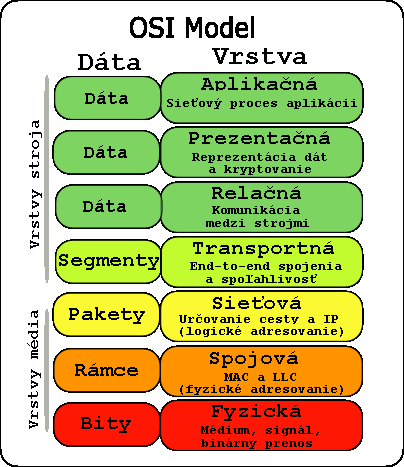 Internet
IP adresa
Každý server je na Internete označený číslom, ktorému hovoríme

IP adresa

Má podobu štyroch čísel (každé v rozsahu od 0 po 255), ktoré sú oddelené bodkou napr.

194.228.50.53
IP adresa
194.228.50.53

Najčastejšie sú prvé dve čísla na identifikovanie siete a druhé dve na identifikovanie počítača. 

Každé číslo je jedinečné, neexistujú dva servery s rovnakým číslom.
IP adresa
Stačí poznať IP adresu servera a môžem s ním komunikovať.

Každej textovej doméne zodpovedá jedna IP adresa.

IP adresy sú v praktickom styku nahradené doménovými adresami  

www.zs1jarovnice.edupage.org
Doména(textový názov serveru)
Doménové meno sa skladá z troch základných častí:
www.centrum.sk
Doména(textový názov serveru)
www.centrum.sk

sú doménou tretej úrovne

skratky 3x    

w World   w Wide   w Web
Doména(textový názov serveru)
www.centrum.sk

je samotný doménový názov

Doménový názov si môžeme zaregistrovať za poplatok
Doména(textový názov serveru)
www.centrum.sk

koncovka je doménou prvého radu,
je veľmi prísne regulovaná

Každý štát má svoju vlastnú koncovku
Doména
Najvyššou doménou je vždy národná doména (sk, cz, eu, pl,...). Ak prestane fungovať, nefunguje žiadna poddoména.

príklad: www.zsjarovnice.sk

                   doména      národná doména

www.zs1jarovnice.edupage.org

subdoména    doména   národná doména
Doména
Koncovky všeobecného použitia

.com 	komerčné subjekty
.eu		európska únia
.net		sieťové služby
.gov		štátna správa
.info		informačné weby
.aero	letecké spoločností
Protokol
Správny doménový zápis obsahuje aj protokol http, pomocou ktorého sa prenášajú dáta. Vďaka tomu, zápis adresy vyzerá takto:

http://www.centrum.sk

h Hyper   t Text   t Transfer   p Protocol
Protokol
HTTP je protokol pre prenos dokumentov medzi servermi a klientmi služby www

FTP je protokol určený na prenos súborov medzi počítačmi či už na internete alebo lokálnej sieti

f File   t Transfer   p Protocol
Protokol
FTP spoznáme tak, že vidíme namiesto „http“ na začiatku adresy „ftp“.

ftp://slunecnice.cz
ftp://stahuj.cz
ftp://sony.com
SMTP
je jednoduchý protokol umožňujúci prenos e-mailov medzi stanicami

s Simple   m Mail   t Transfer   p Protocol
ZDROJE
www.wikipedia.sk
www.zborovna.sk
www.google.sk
Ďakujem za pozornosť !